Муниципальный районный конкурс исследовательских работ и творческих проектов дошкольников
« Я – Исследователь»
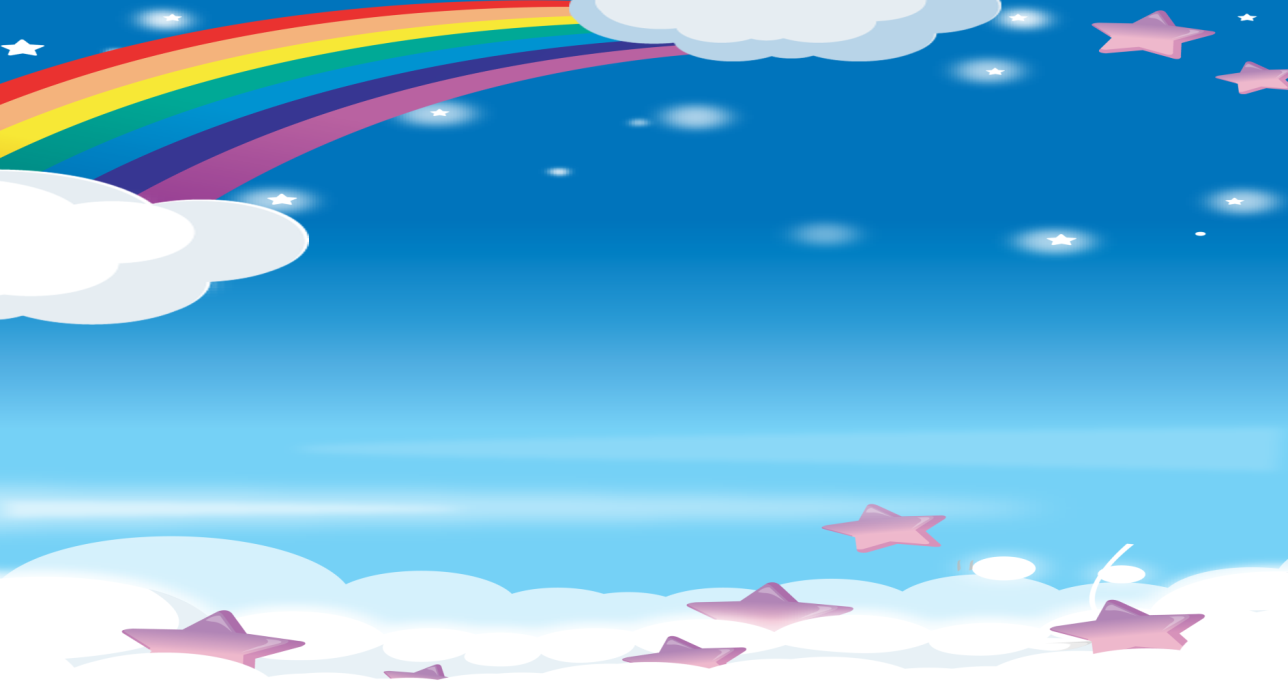 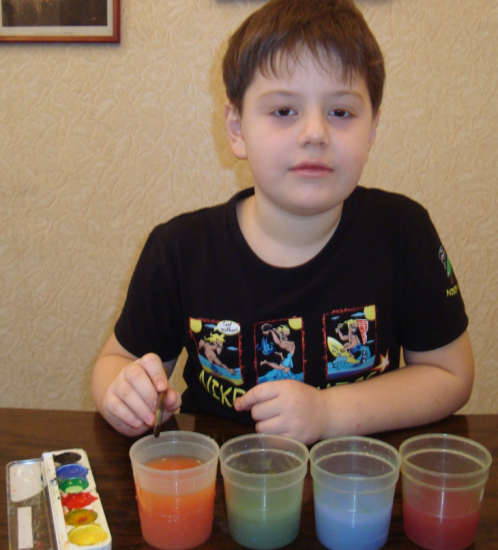 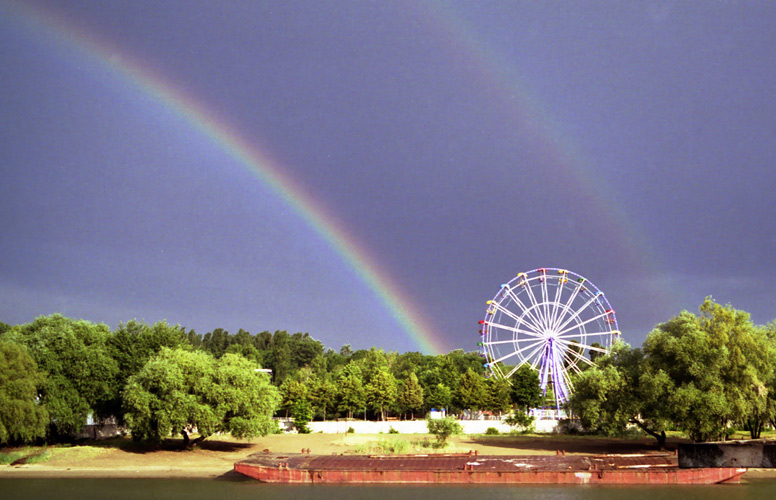 Можно ли радугу нарисовать тремя красками?
Работа воспитанника подготовительной группы  Шевченко Никита ,
руководитель воспитатель изобразительной деятельности Притулина С.Г.
Цель:
Доказать , что радугу можно нарисовать тремя цветами.
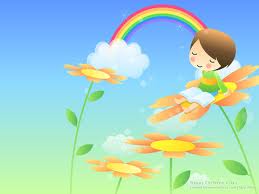 Догадки и гипотезы
Если так задан вопрос, значит, МОЖНО!

Вначале вспомнюсколько цветов в радуге.
Сколько цветов в радуге?
Принято считать, что в радуге семь цветов
Заодно вспомнил какие цвета у радуги(спасибо охотнику и фазану):
Красный 
Оранжевый
Жёлтый
Зелёный
Голубой
Синий
Фиолетовый
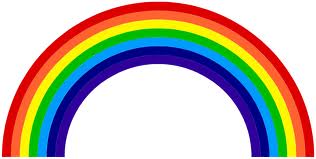 Пора попробовать на бумаге
Взял бумагу для рисования
Взял акварельные краски, баночку с водой
Нарисовал радугу
Попробовал некоторые краски смешивать на палитре
Какие краски смешивать?
Долго смешивал краски
и понял, что нужны краски: жёлтая, синяя, красная  они основные.
Превращение цветов
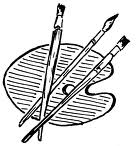 Убедился, что так и есть!
Нарисовал радугу только тремя красками!
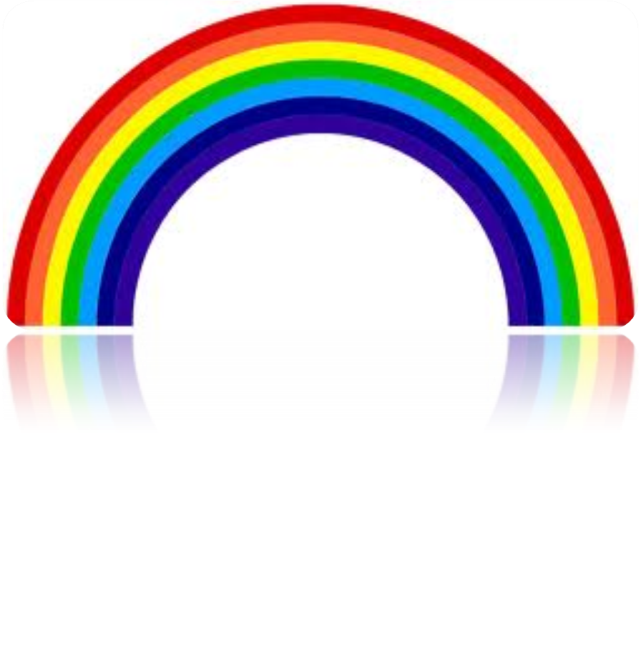 Между прочим…
Попутно узнал у родителей:
Тремя красками можно рисовать не только радугу.
В заправке цветного  принтера те же три краски
 (и ещё чёрная)
Не могу умолчать
Мне оказала помощь:
                 руководитель Изо - студии
                 Притулина С.Г.
Автор работы: Щевченко Никита,                     подготовительная группа